Accessibility in Procurement: How to Choose Accessible Products & Services
Terrill Thompson (he/him)
Technology Accessibility SpecialistAccessComputing
Acronyms used in this presentation
W3C = World Wide Web Consortium
WCAG = Web Content Accessibility Guidelines
ARIA = Accessible Rich Internet Applications
VPAT = Voluntary Product Accessibility Template
OPAT = Open Product Accessibility Template
HECVAT = Higher Education Community Vendor Assessment Toolkit
IT Accessibility in Procurement
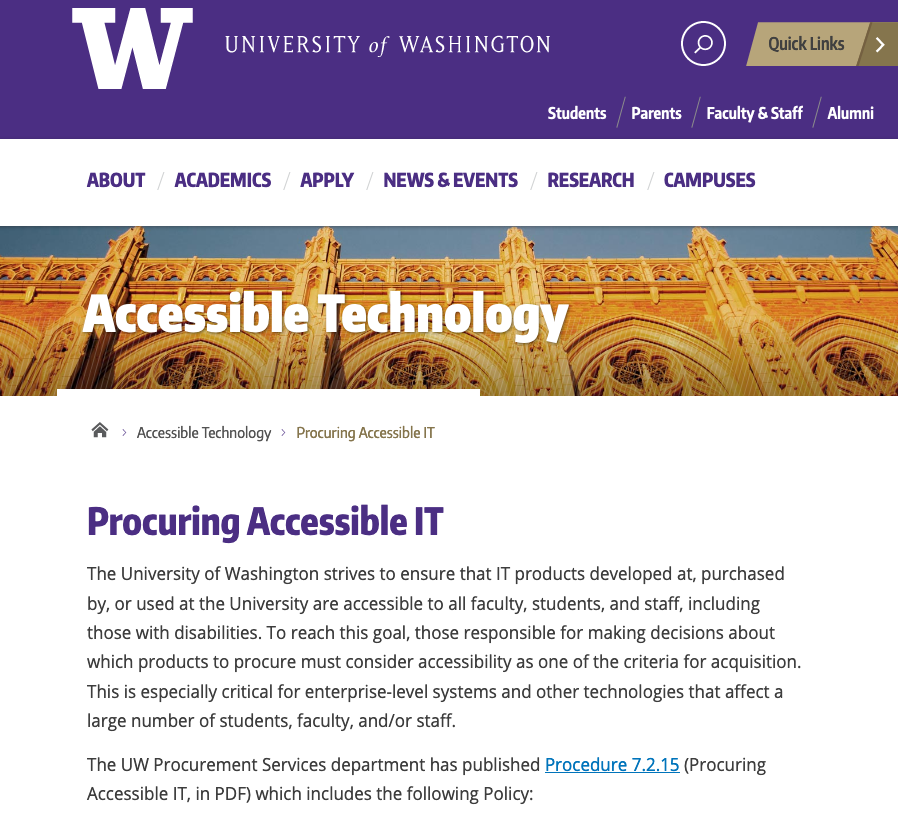 Solicit accessibility information.
Validate accessibility information received. 
Include accessibility assurances in contracts.
https://uw.edu/accessibility/procurement
Soliciting accessibility information
University of Washington bidders and vendors shall be required to demonstrate that information technology provided to the University of Washington conforms to or addresses each of the World Wide Web Consortium’s Web Content Accessibility Guidelines (WCAG) 2.1, Level AA success criteria wherever demonstrating such performance is practicable. Vendors may do so by providing a Voluntary Product Accessibility Template (VPAT) using VPAT 2.3 or higher. The VPAT templates are available from the Information Technology Industry Council. There are four different editions of the VPAT, based on different accessibility standards. Since IT procured by the University of Washington must meet WCAG 2.1 Level AA, the most appropriate edition for our needs is the WCAG edition (the INT edition is also acceptable since it includes WCAG 2.1 guidelines). NOTE: It is not sufficient for a bidder or vendor to simply provide a VPAT; they must take care to do so accurately. If they have insufficient expertise in-house, they should receive help from an independent third party accessibility consultant. The VPAT 2.x templates includes detailed instructions. Bidders and vendors should be expected to follow these instructions, and complete all required parts.
Source: UW Procurement Policy 7.2.15
IT Accessibility Standards
Web Content Accessibility Guidelines (WCAG) 
an international web accessibility standard, published by the World Wide Web Consortium (W3C) 
version 1.0 was published in 1998
version 2.0 was published in 2008 
version 2.1 was published in 2018
Success Criteria (78) 
Level A — 30 success criteria
Level AA — 20 success criteria
Level AAA — 28 success criteria
WCAG 2.1 Example 1 of 3
1.3.1 Info and Relationships (Level A)
Headings 
Labels on Form Fields 
Accessible Table Markup
WCAG 2.1 Example 2 of 3
2.1.1 Keyboard (Level A)
All functionality of the content is operable through a keyboard interface.
Take the #nomouse challenge!
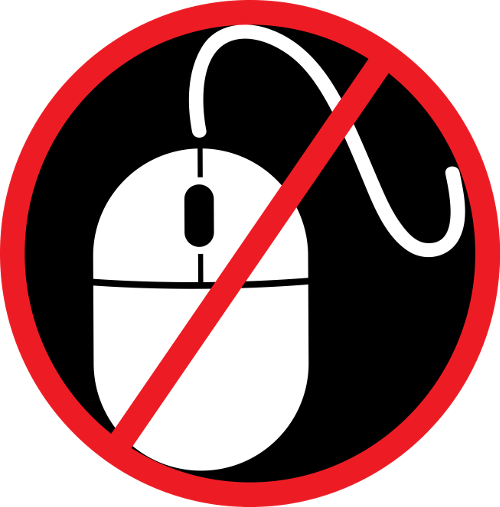 WCAG 2.1 Example 3 of 3
4.1.2 Name, Role, and Value (Level A)
Proper use of ARIA
What is ARIA?
Stands for "Accessible Rich Internet Applications"
A W3C specification for markup that can be added to HTML to improve accessibility for assistive technology users
Communicates an element's role, state, and properties
Example: Accordion Widget Before ARIA
<button>
  More info
</button>
<div id="info1">
  This section contains more info.
</div>
Example: Accordion Widget After ARIA
<button 
  aria-controls="info1"
  aria-expanded="false">
  More info
</button>
<div id="info1">
  This section contains more info.
</div>
What is a VPAT?
Stands for "Voluntary Product Accessibility Template"
Is a standard means by which IT vendors can provide documentation on whether and how they meet accessibility standards 
VPAT 2.4 (February 2020) is the latest version 
VPAT 2.3 or higher is required for reporting on conformance to WCAG 2.1 
Four editions: 
WCAG 2.1 
Section 508 
EN 301 549 (European Union) 
INT (incorporates all of the above standards)
VPAT 2.3, WCAG Edition
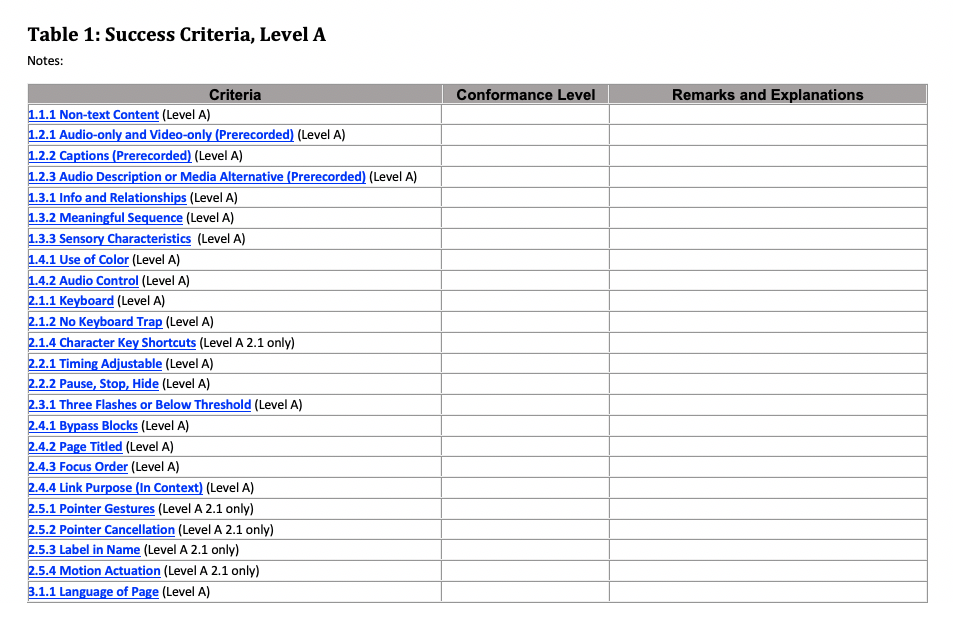 Three Columns in a VPAT
Criteria: One row for each WCAG success criterion 
Conformance Level: 
Supports
Partially Supports: Some functionality of the product does not meet the criterion.
Does Not Support: The majority of product functionality does not meet the criterion.
Not Applicable
Not Evaluated
Remarks & Explanations:  
Detailed remarks to justify the answer in the Conformance Level column
Required Metadata at top of VPAT
There are 11 required fields in the instructions. These are arguably the most critical: 
Name of product/version 
Report date 
Contact information for follow-up questions 
Evaluation methods used 
Applicable standards/guidelines
Quick Guide to Reading a VPAT
Who completed the VPAT? (an independent accessibility consultant is preferred) 
Did they follow instructions?  (if not, a VPAT is either new to them or is not something they take seriously) 
Do they seem to be knowledgeable of accessibility? 
After reading their VPAT, do you know more about the accessibility of their product? 
After reading their VPAT, what follow-up questions do you have for the vendor?
Example VPAT #1
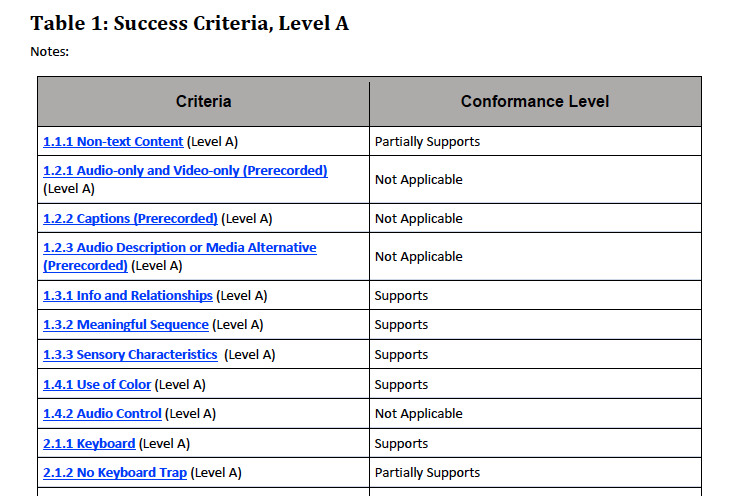 Example VPAT #2
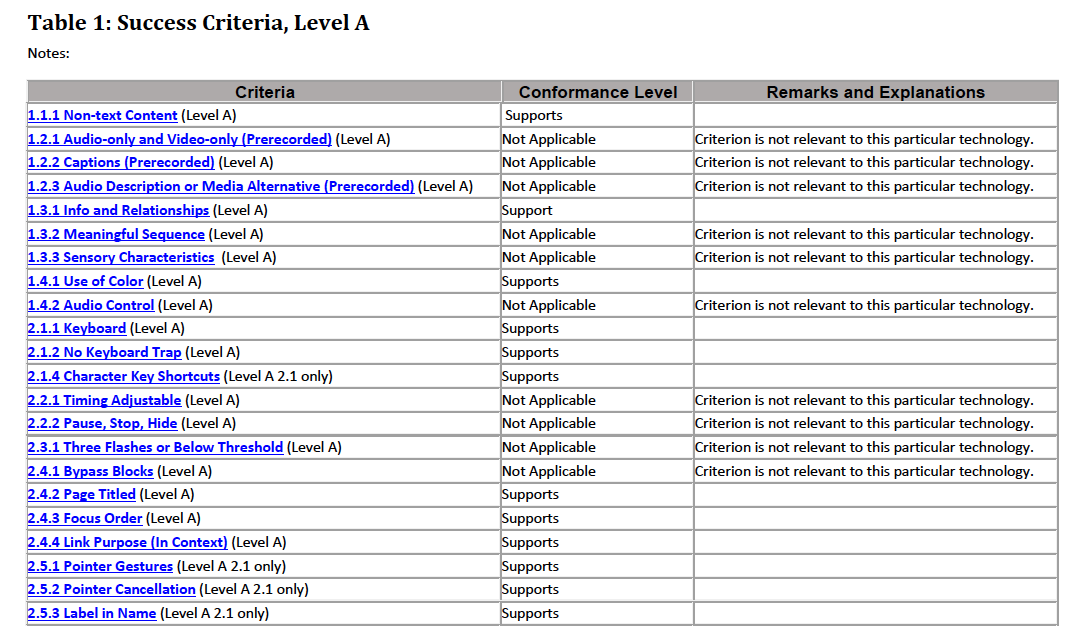 Example VPAT #3
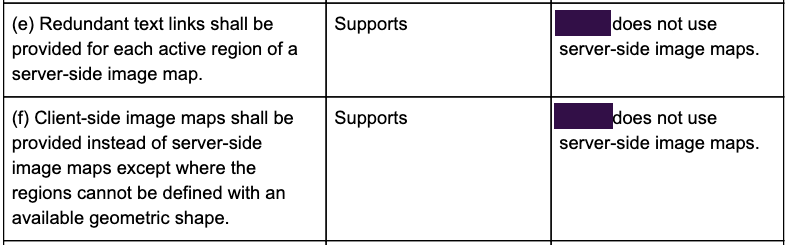 Example VPAT #4
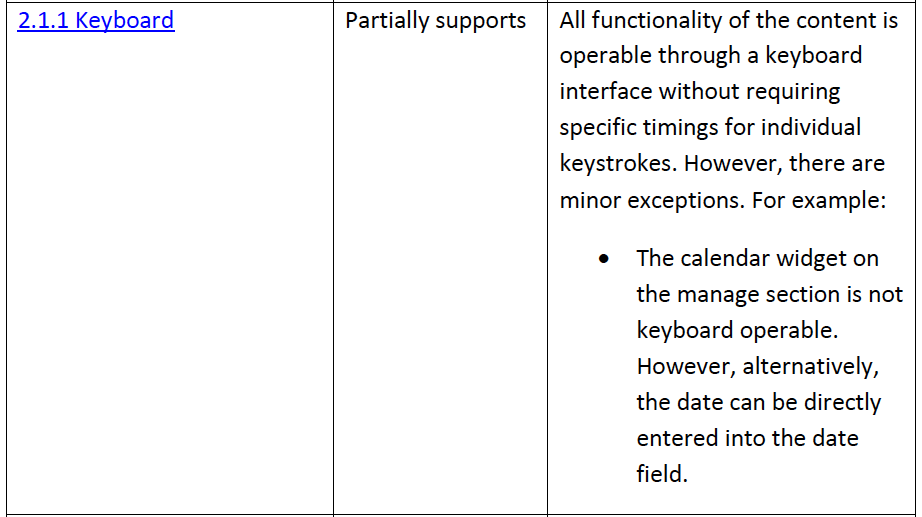 Example VPAT #5
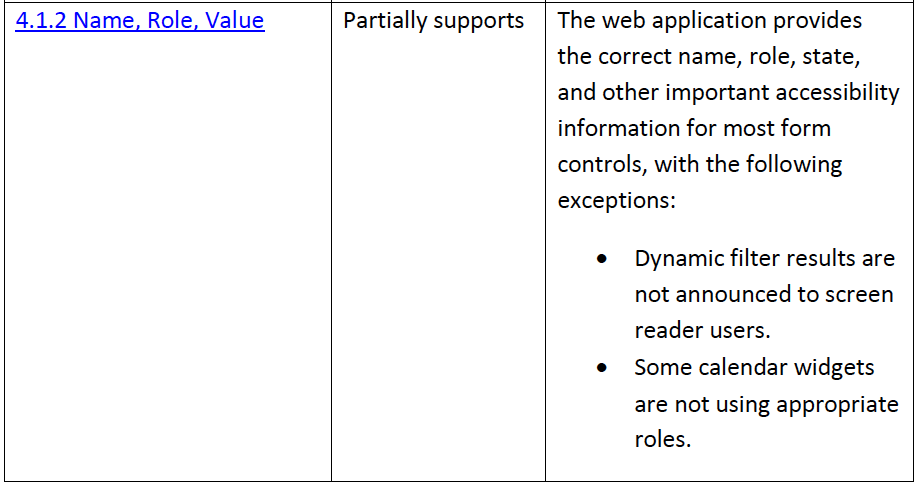 Example VPAT #6
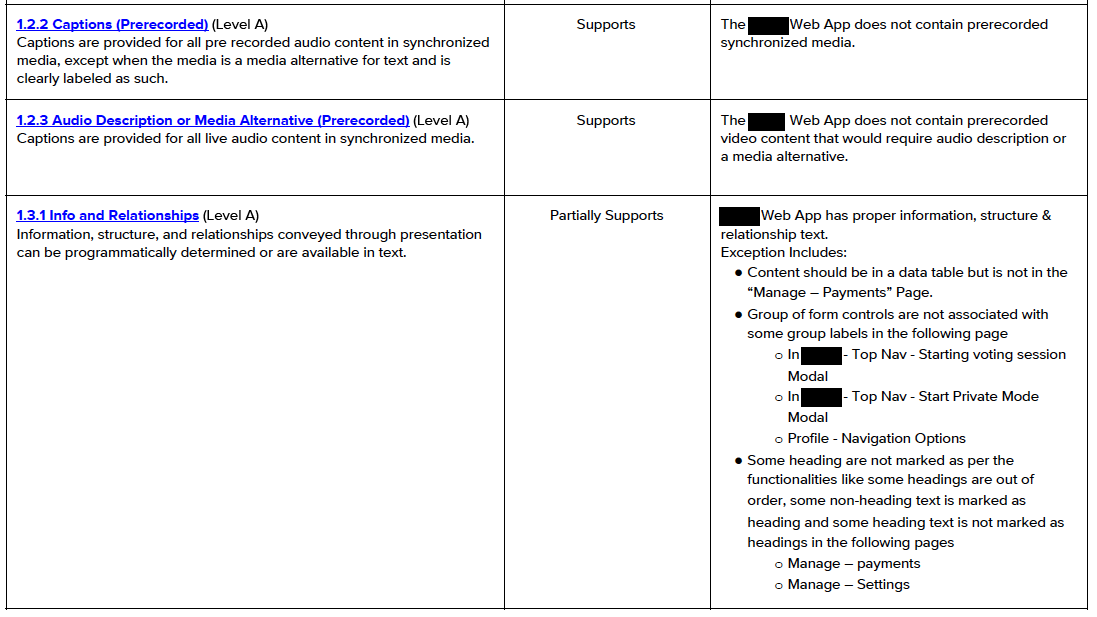 Example VPAT #7
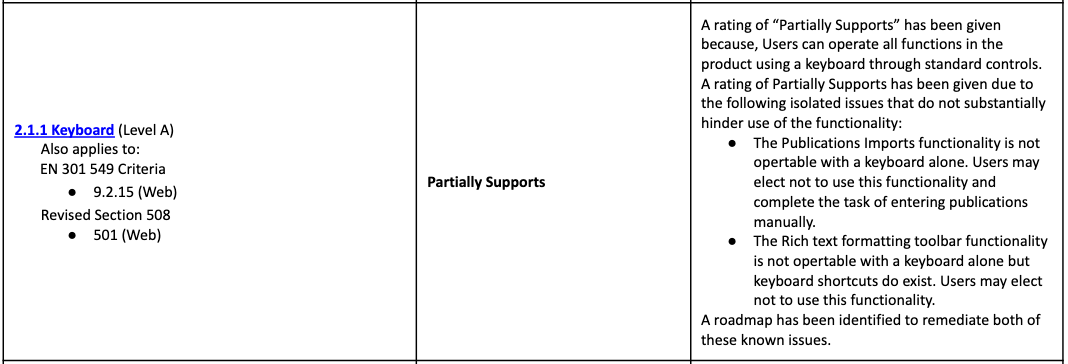 Open Product Accessibility Template (OPAT)
GSA project to digitize Accessibility Compliance Reports (ACRs, e.g., VPATs) 
A few of the benefits: 
Self-validation of data 
Makes comparisons across products easier 
Version control; able to track changes over time 
https://github.com/GSA/open-product-accessibility-template
Higher Education Community Vendor Assessment Tool (HECVAT)
Already used by 100+ colleges & universities  
Focus has been on security 
A new version, released in October 2021, includes several accessibility-related questions. 
Resources:
EDUCAUSE HECVAT home page
EDUCAUSE Review: HECVAT 3.0 Launches… to Outer Space?
EDUCAUSE Review: Asking the Right Questions for Procuring Inclusive, Accessible Technology
Questions for Vendors (1 of 3)
Name, title, and contact information for the most appropriate accessibility contact for the product under consideration  
Has a VPAT or ACR been created or updated for the product and version under consideration within the past year? 
Has a third-party accessibility expert conducted an accessibility audit of the most recent version of your product?
Do you have a documented and implemented process for verifying accessibility conformance?
Questions for Vendors (2 of 3)
Have you adopted a technical or legal accessibility standard of conformance for the product in question?
Can you provide a current, detailed accessibility roadmap with delivery timelines?
Do you expect your staff to maintain a current skill set in IT accessibility?
Do you have a documented and implemented process for reporting and tracking accessibility issues?
Questions for Vendors (3 of 3)
Do you have documented processes and procedures for implementing accessibility into your development lifecycle?
Can all functions of the application or service be performed using only the keyboard?
Does your product rely on activating a special "accessibility mode," a "lite version," or accessing an alternate interface for accessibility purposes?
Do you have documentation to support the accessibility features of your product?
Another Great Resource
Disability:IN Accessible Technology Procurement Toolkit
https://private.disabilityin.org/procurementtoolkit/
Questions?